Viestintäpäivät webcast
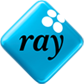 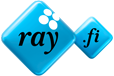